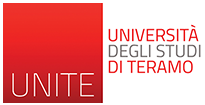 EMBYO DEVELOPMENT
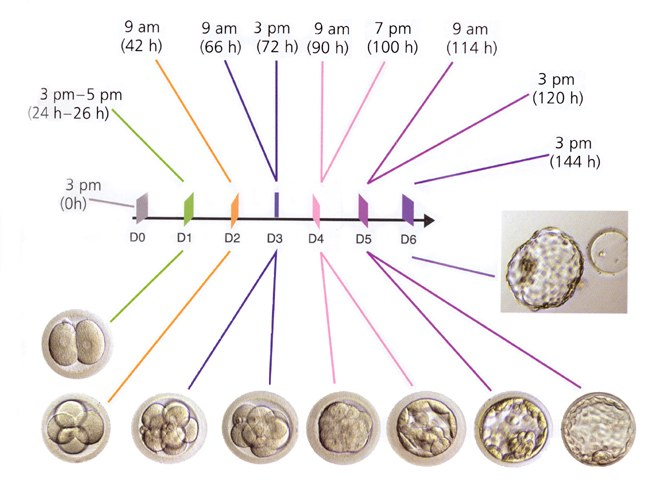 A deﬁning moment in embryonic development is when ﬂuid starts to accumulate between cells at the morulae stage of development. As the ﬂuid’s volume increases, a cavity appears gradually forming the blastocoel.
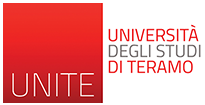 BLASTOCYST DEVELOPMENT
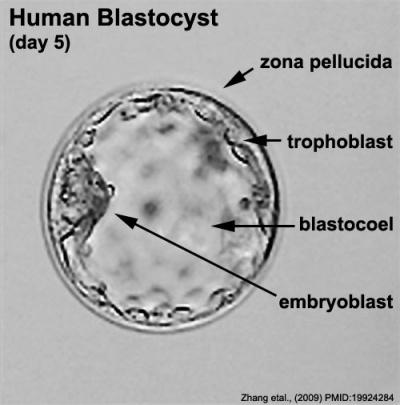 As the ﬂuid inside the newly formed blastocyst increases, so does the number of cells, and the combination of these two features causes a progressive enlargement of the blastocyst and it’s cavity with a consequent progressive thinning of the zona pellucida (ZP).
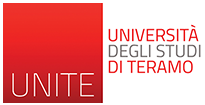 BLASTOCYST DEVELOPMENT
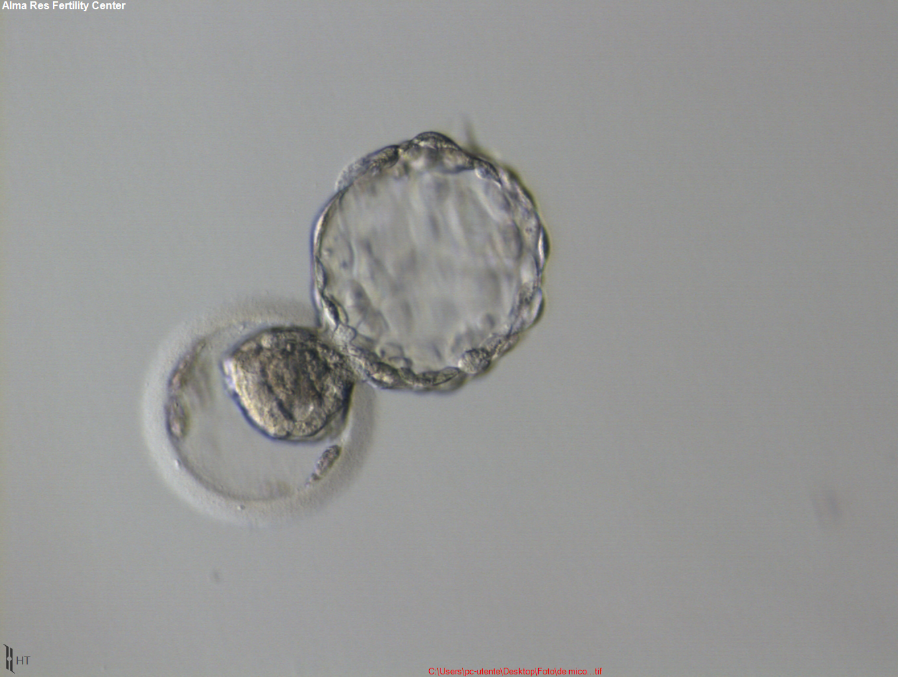 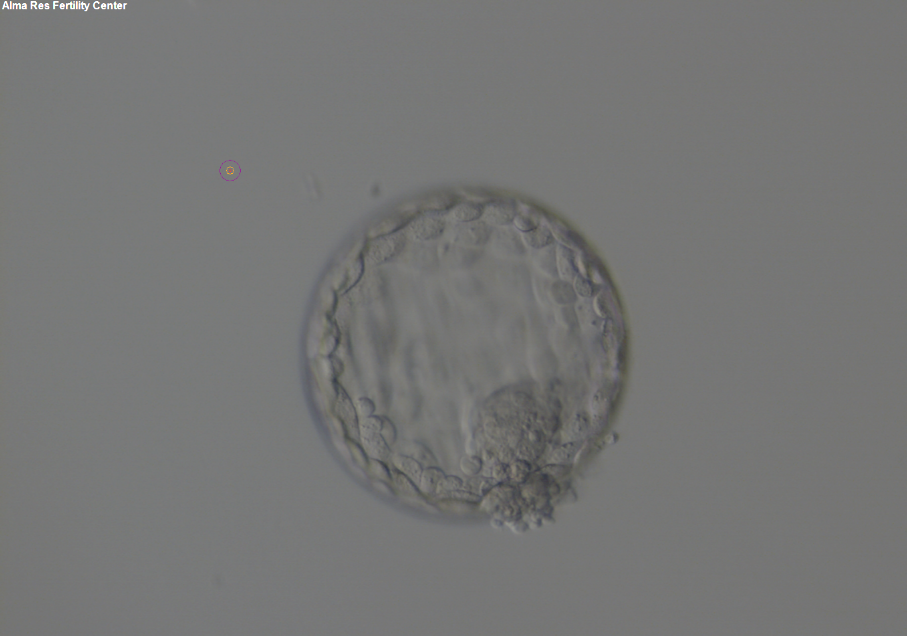 Finally, the blastocyst breaks free of the ZP through a process called hatching.
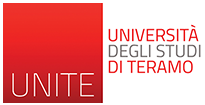 Gardner 
blastocyst grading system
The Gardner blastocyst grading system assigns 3 separate quality scores to each blastocyst embryo:


Blastocyst development stage - expansion and hatching status
Inner cell mass (ICM) score, or quality
Trophectoderm (TE) score, or quality
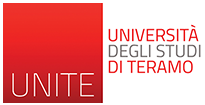 Gardner 
blastocyst grading system
6
1
2
3
4
5
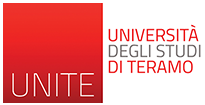 Gardner 
blastocyst grading system
Once the blastocyst has reached an expansion grade of 3 or more, a clear distinction can be made between the two newly formed cell populations:

The outer cells of the blastocyst, forming the blastocyst structure itself are called the TE cells. The destiny of the TE is to become associated extra-embryonic structures. 

The cells located inside the blastocoel, often forming a cell clump at one pole of the blastocyst, are called the ICM cells. The destiny of the ICM is to become the embryo proper.
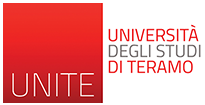 Gardner 
blastocyst grading system
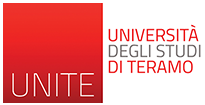 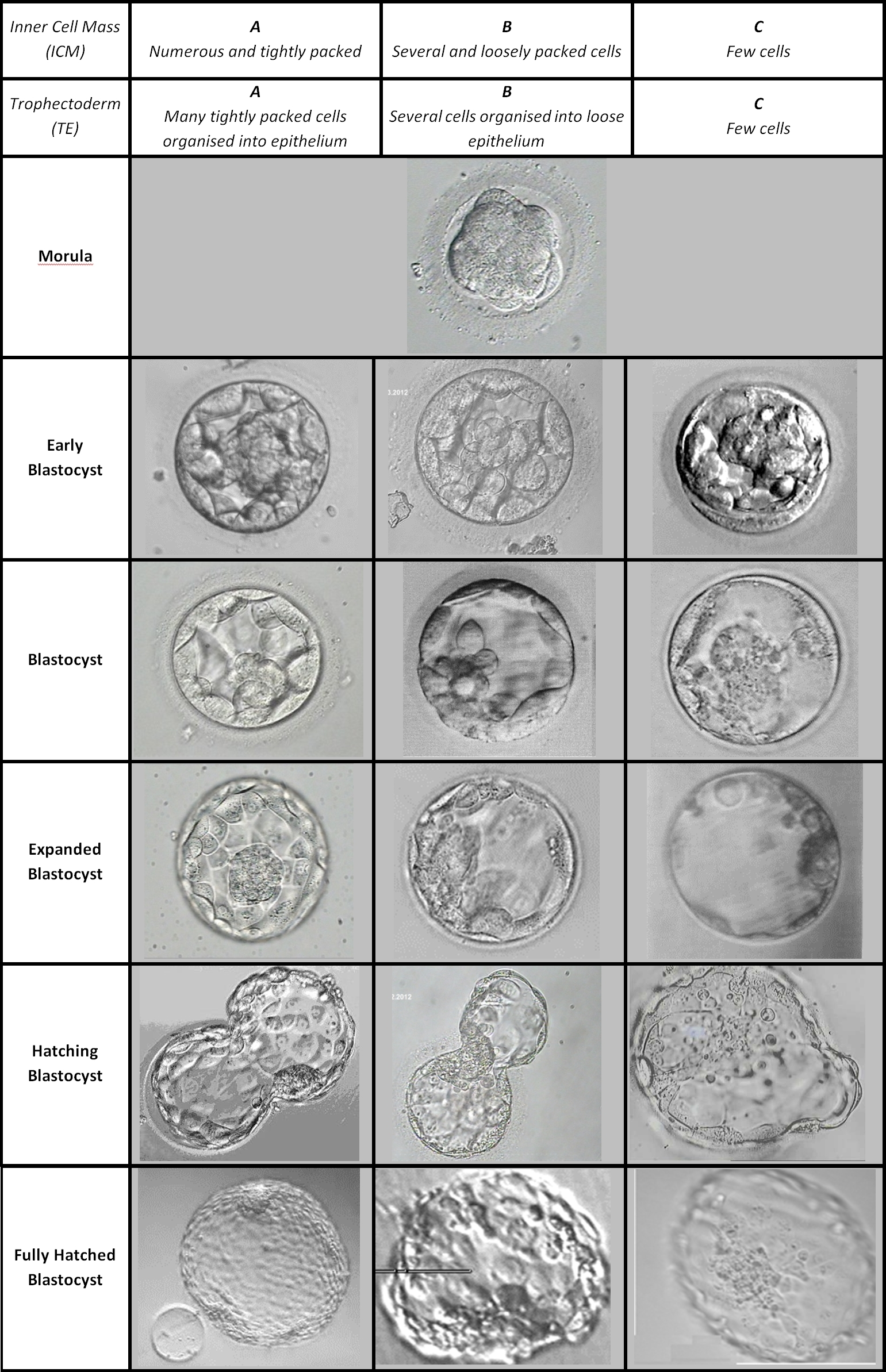 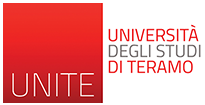 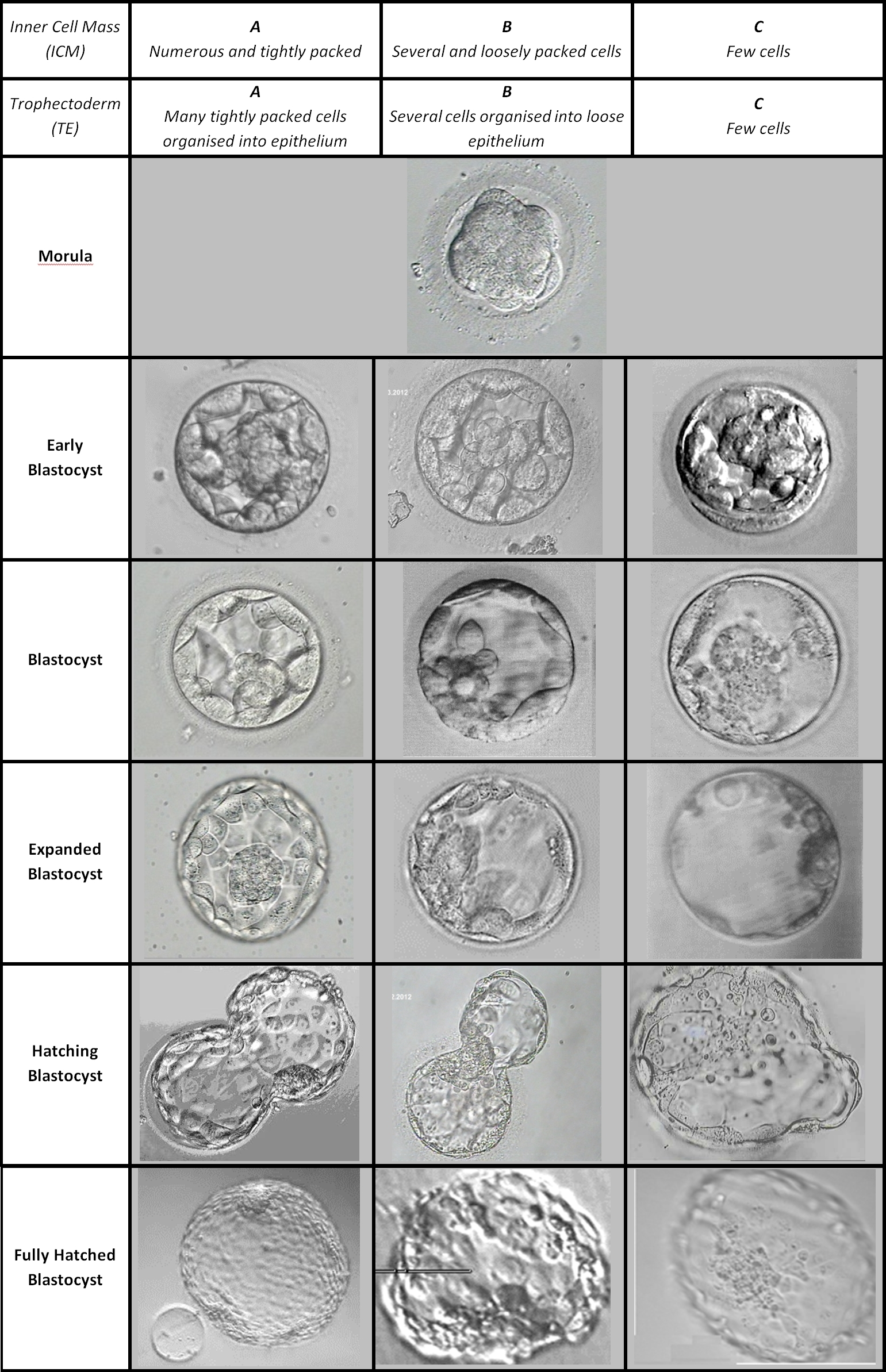 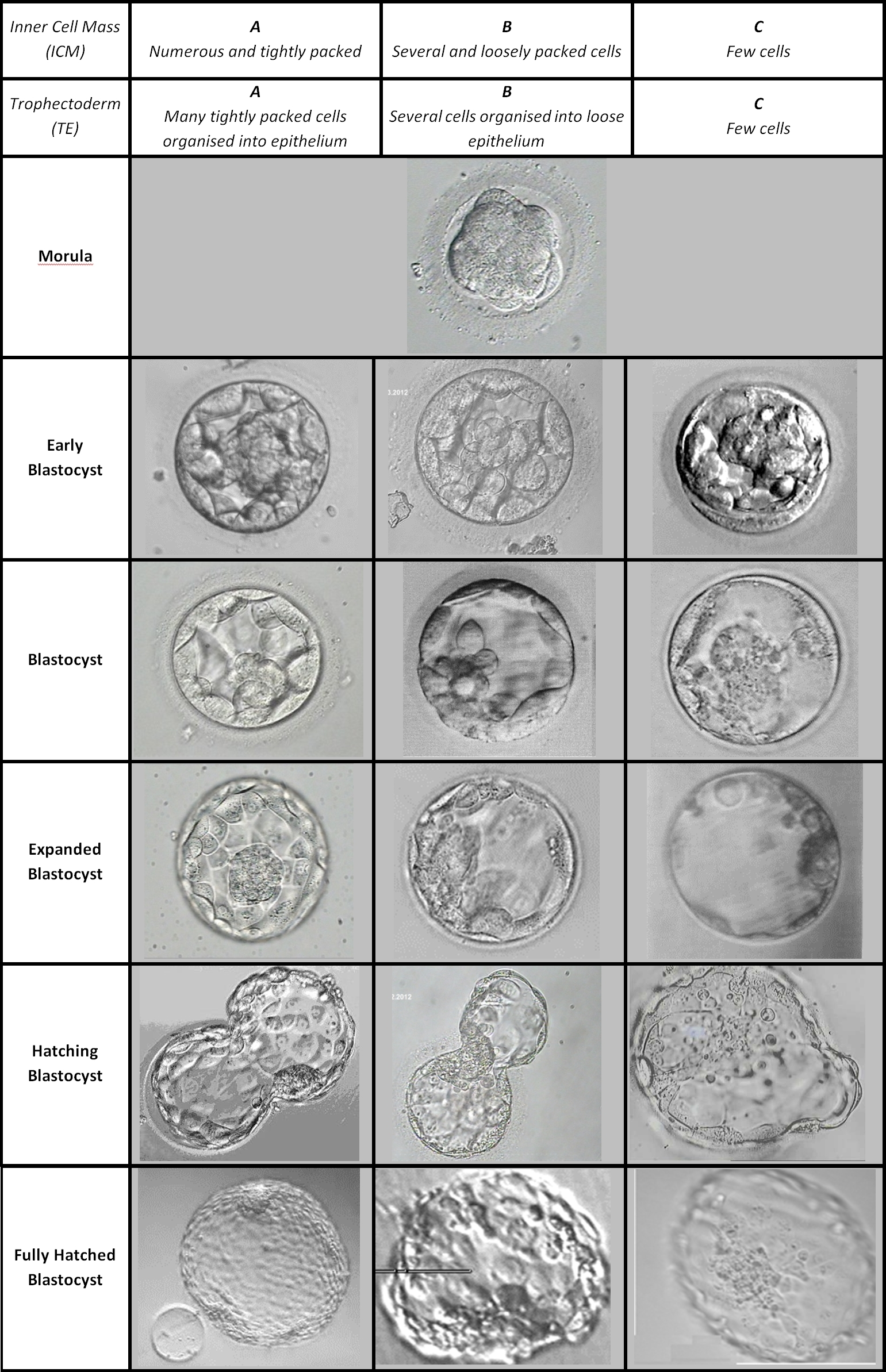 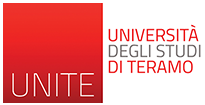 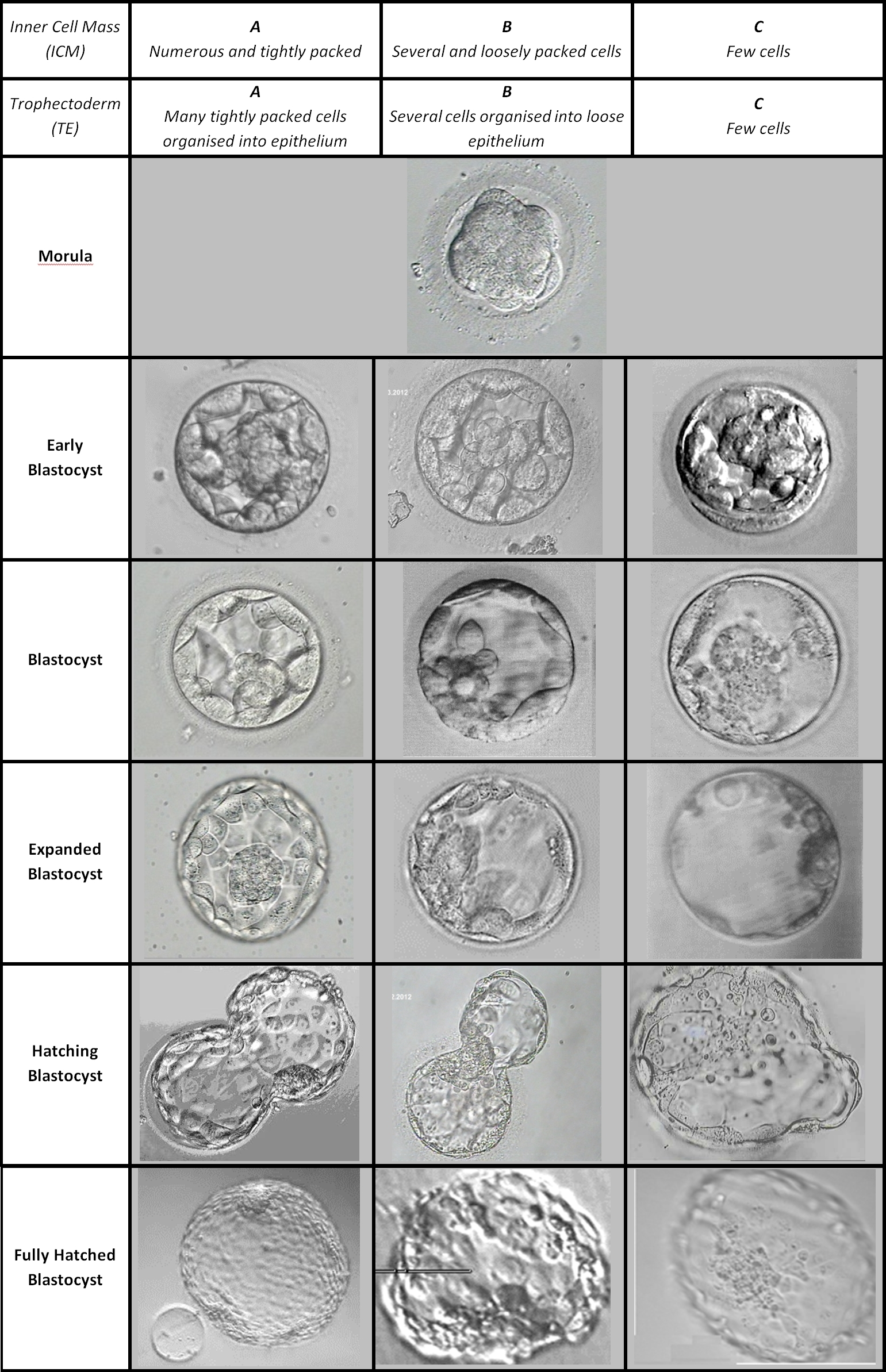 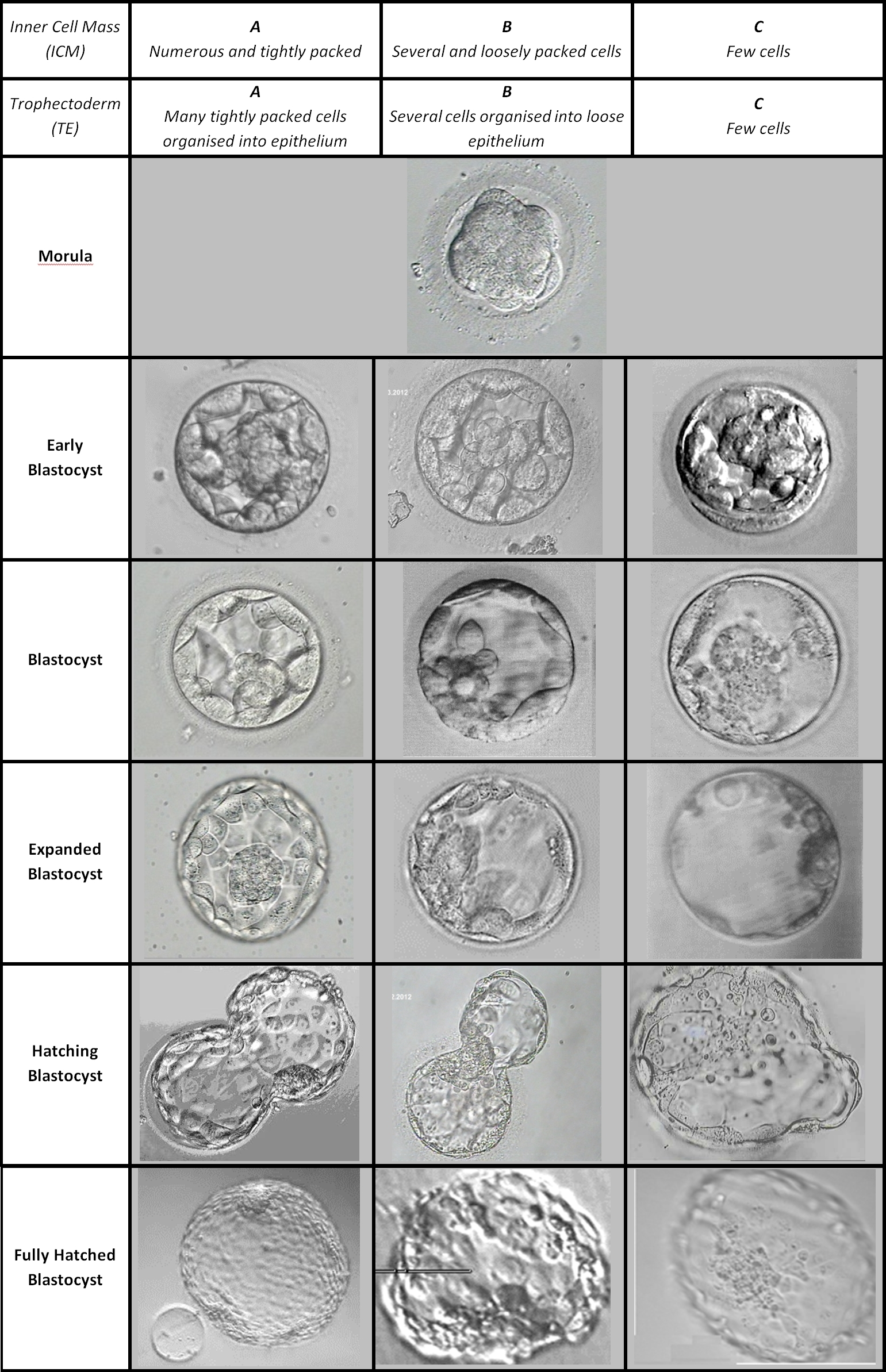